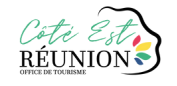 Canyon Trou Blanc
Vous êtes à l’aise dans l’eau et souhaitez passer un  agréable moment aquatique et ludique en famille ou  entre amis ?

Nous avons alors l’activité qu’il vous faut ! Au cœur du  cirque de Salazie et au pied du Piton des Neiges,  nous vous proposons de faire du canyoning dans un  cadre idyllique et de toute beauté, le canyon de Trou  Blanc.

Descente en rappel le long des cascades, saut dans  des eaux claires et rafraîchissantes aux reflets   émeraudes  et  turquoises  ou  encore  glisse  dans des toboggans  naturels  creusés  dans  la  roche, tout sera au  rendez-vous  pour   vous   proposer  un  cocktail de sensations fortes et de bonne humeur.

Vedette des canyons aquatiques à l’île de La Réunion, les gorges mythiques de Trou Blanc vous  permettront de réveiller l’aventurier qui sommeille en  vous !

Située dans le très beau village créole d’Hell-Bourg, cette randonnée aquatique incontournable (et inoubliable !) a pour spécificité la blancheur de la  roche et un nombre incalculable de toboggans naturels.

Venez-vous amuser dans  le canyon star de l’île de La Réunion ! Dans un univers  tout en fraîcheur et en émotion, le canyon de Trou  Blanc vous tend les bras…
MODALITÉS DE RÉSERVATION
Lieu/Horaire de rendez-vous :
Placette au pied de l’Office de Tourisme Intercommunal de l’Est à Hell Bourg
A 7h

Durée :
07 heures à 14 heures

Périodicité :
Jeudi matin, samedi matin et dimanche matin

Tarifs : .
45€/personne (à partir de 14 ans)
Le tarif comprend le canyoning et l’accompagnement d’un guide.
A partir de 2 personnes

A prévoir : Déjeuner, eau, crème solaire, tenue sportive, maillot de bain, chaussures de marche ou baskets en bon état 

Pré-requis : Sportif confirmé, savoir nager 50m dans un bassin, faire de la marche en montagne
Côté Est Réunion - IM : 974150006 / 2 rue Azéma, 97412 Rivière du mât les hauts, Bras-Panon